Mechanika
Fizikatörténet 
3. éves tanárszakosoknak
2018/19 2. félév
Galileo Galilei 1564-1648
Távcső csillagászati felhasználása:
Jupiter 4 holdja (Galilei-holdak) 
a Vénusz fázisai (mint a Hold)
a Tejút rengeteg csillagból áll
Heliocentrikus   világ
per, ítélet 1633-1992
A sebesség nem változik, ha nincs erő (súrlódás se!) NEWTON 1.
A sebességnek csak egy vonatkozási ponthoz képest van értelme        RELATIVITÁS
Szabadesés, lejtő: út ~ at², 
„a” nem függ a tömegtől: NEWTON 2.+ GRAVITÁCIÓ
Tycho (de) Brahe műszere
  légköri fénytörésre korrigált adatok!
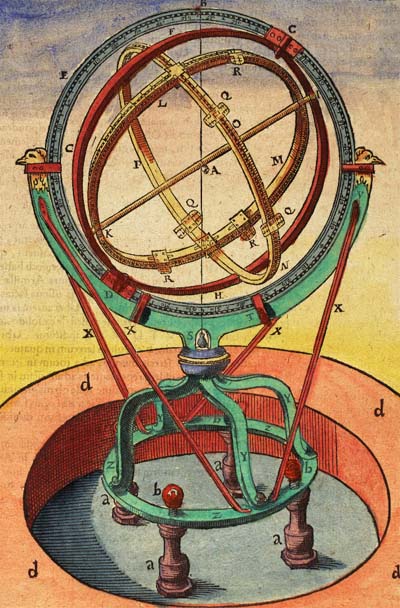 ebből dolgozott
Kepler     1571-1630
1594-től matematikát és csillagászatot tanít a grazi egyetemen
1600-tól Tycho Brahe császári csillagász segédje, 1601-től ő II. Rudolf császár udvari csillagásza
Kepler 1-2. törvénye 1609
„Dioptrice”: Kepler-távcső, lencsék, szemüveg, látáshibák
1618-19 Kepler 3. törvénye
Tabulae Rudolfiensis -> Newton
1628 asztrológus -> Madách
hópelyhek, gömbök pakolása…
Isaac Newton 1642-1727: A világ megismerhető

Első tükör-teleszkóp: nincs színhiba!
Szabadesés  EGYETEMES TÖMEGVONZÁS
A mozgástörvényben a GYORSULÁS!
Megfelelő deriváltak keresése!!!
     elektrodin: nehezebb, mert vektor
Leibniz 1646-1716
Differenciálás, integrálás: máig jó jelölések, grafikus szemléltetés
Newton-Leibniz szabály
Descartes 1596-1650  KOORDINÁTÁK, fénytörés törvénye, Cogito ergo sum
 Robert Boyle 1627-1691  GÁZTÖRVÉNY
Ehhez nem kell erő! (Galilei kontra Arisztotelesz)
                Erő ehhez kell:
Nehezebb test gyorsításához nagyobb erő kell:
DIFFERENCIÁLEGYENLET = TERMÉSZETTÖRVÉNY
Számolásra tökéletes: bolygó, vonat, autó…..
Rengeteg megoldás, a választható kezdeti feltételek szerint: a törvénynek megfelelő mozgások 
    (pl. ferde hajítás: mindenféle parabolák)
… de az a sokkal többféle elképzelhető mozgás, ami nem megoldása az egyenletnek, az a természetben nem valósul meg!!!
A TÖRVÉNY A KÉPZELETBŐL A VALÓSÁGRA VETÍT
A másodrendű (második deriváltat tartalmazó) egyenlet tartalmát Newton nyomán így is bemutathatjuk (ebből dolgozott Lagrange is):
Newton nem tudhatta, hogy így már a relativitás-elméletben is jó lesz:
    nem engedi „c” fölé nőni a sebességet,
 ha a tömeg függ a sebességtől!
Matematikai kiterjesztések?

     KÉNYSZERMOZGÁS – pontmechanika, de mégsem az

ÁLTALÁNOS KOORDINÁTÁK!

Lagrange               Hamilton (energia!)
              Lorentz-erőre nem jó 
Szimmetriák és megmaradási tételek
    Emily Noether 1882-1935    NEWTON 3!
(Részecskefizikára jó, mert L mindig SKALÁR)
Merev testek mechanikája

Nagyon kényszermozgás: minden pontpár távolsága rögzített

ami marad: 3 tömegközépponti koordináta,
              3 Euler-szög
sok mérnöki alkalmazás
molekulák forgási spektruma
KONTINUUM-MECHANIKA
Szilárd: Robert Hooke 1635-1703
                  anizotrópra bonyolultabb
Folyadék: sztatika: Archimédész
            dinamika: Euler
       súrlódással: Newton -- Navier-Stokes
viszkozitás = IMPULZUS-TRANSZPORT
Nemlineáris               turbulencia
      numerikusan kezelhető
          („hidraulika” mára kihalt)
Hővezetés, diffúzió … irreverzibilis termodinamika
Se szilárd, se folyadék? REOLÓGIA izom…szurok..